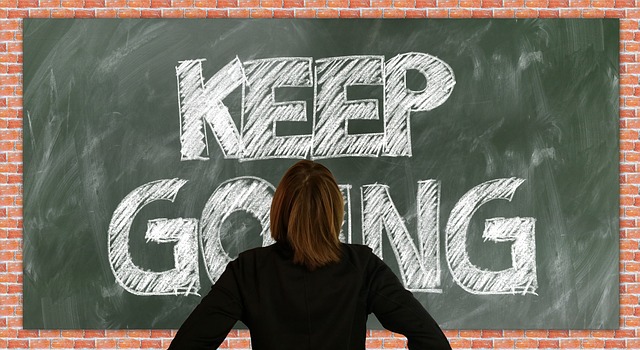 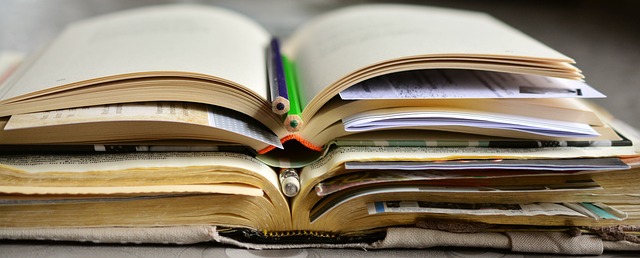 Einführungs-veranstaltung bachelor of SciencePsychologie und Psychotherapie
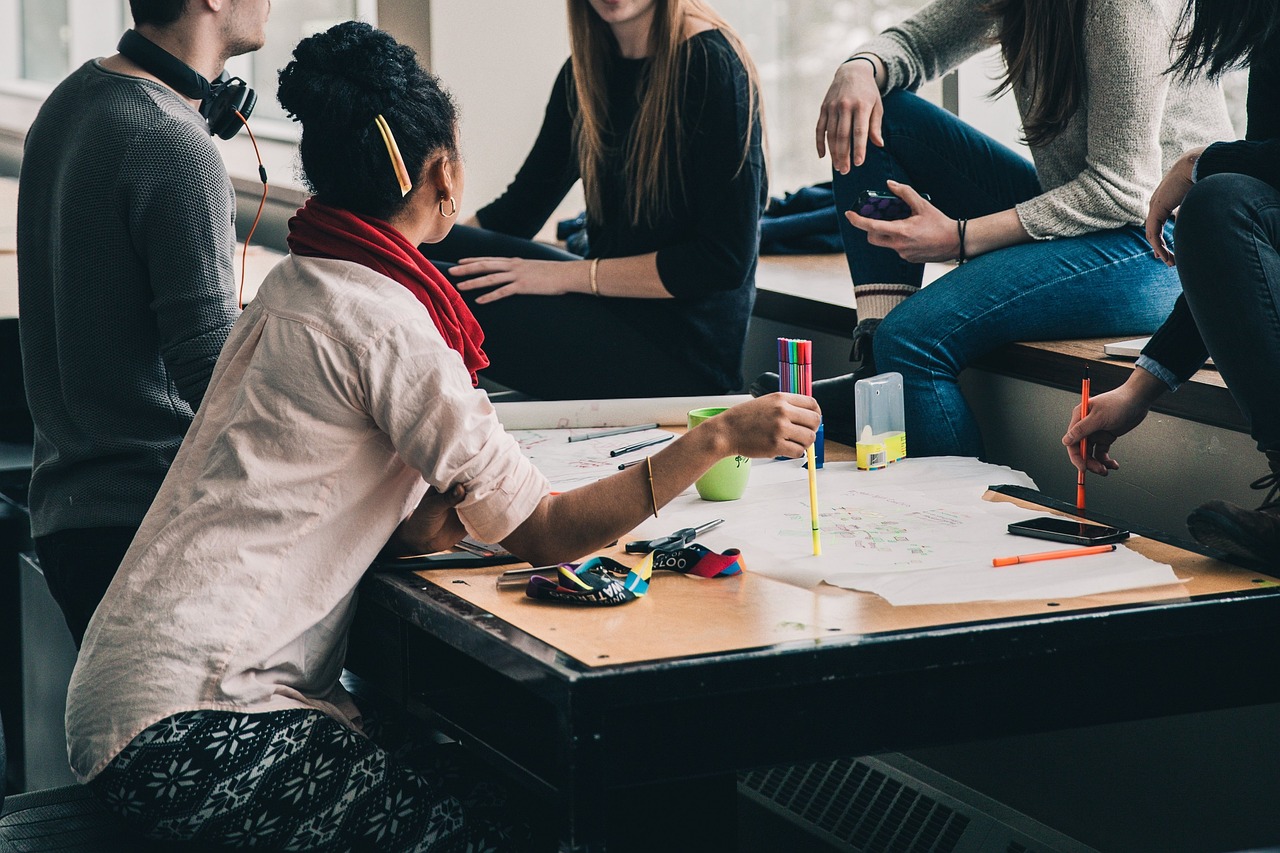 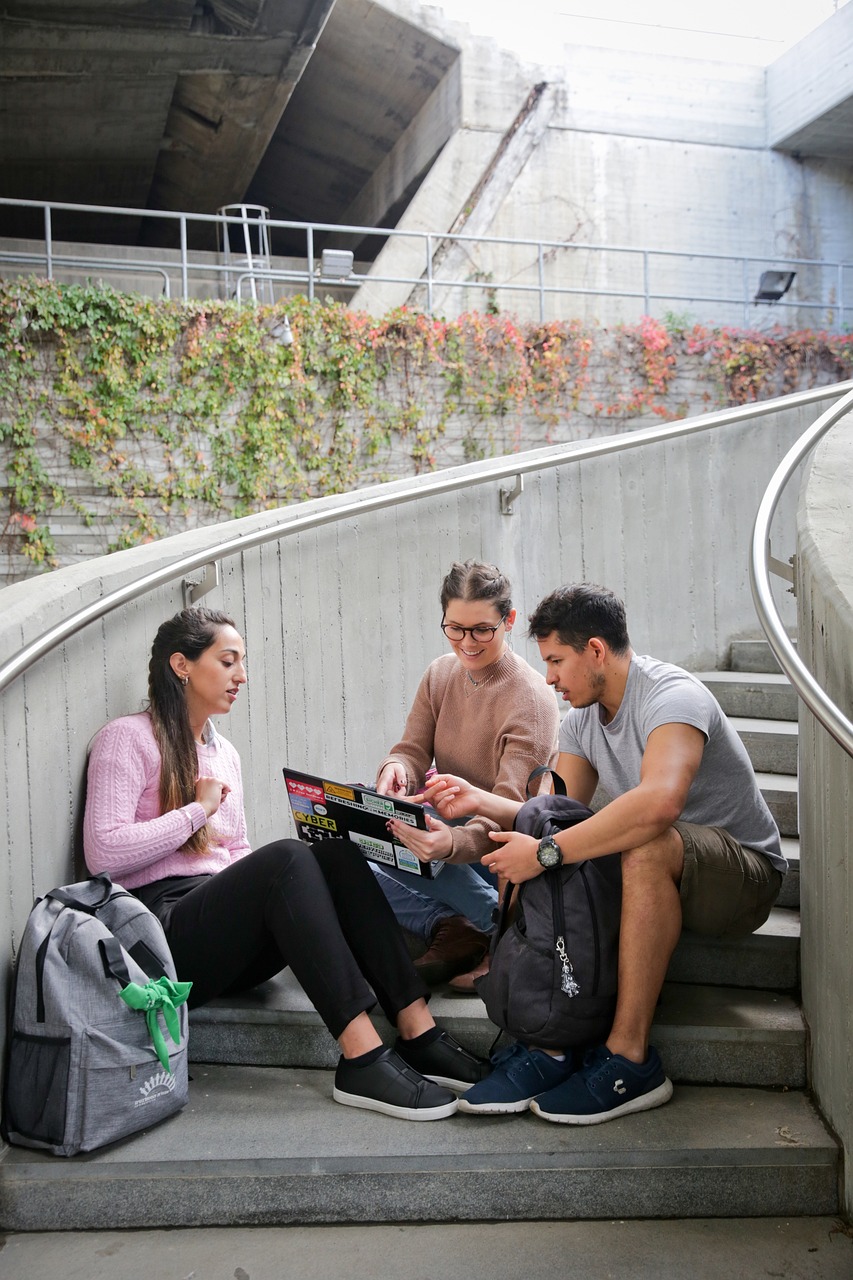 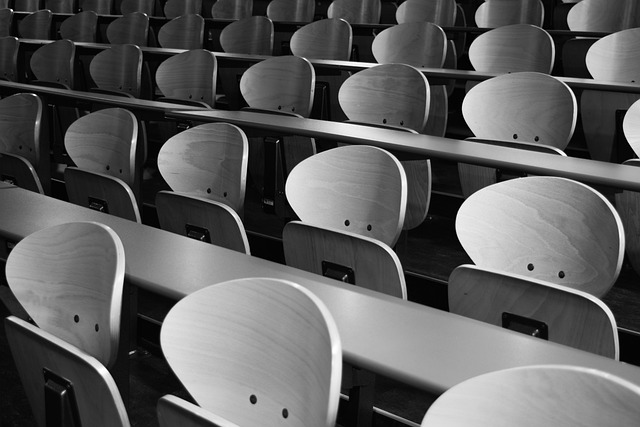 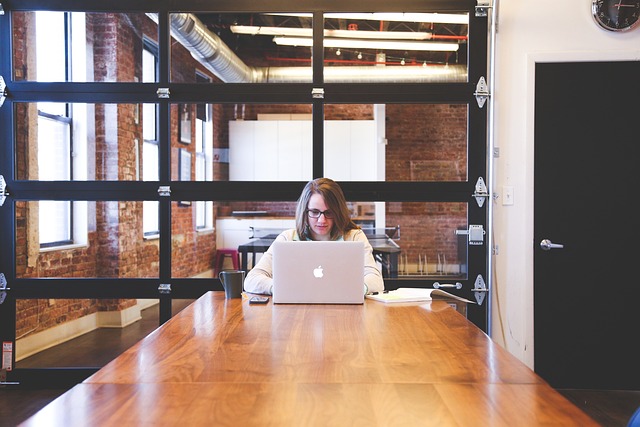 Einführungs-veranstaltung Master of SciencePsychologie (Human Factors/Kindheit und Jugend)
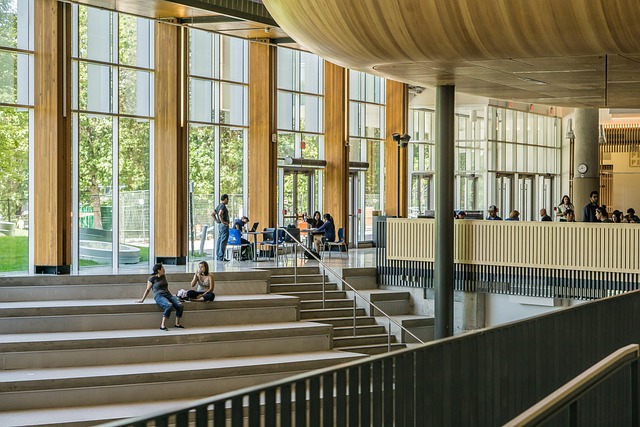 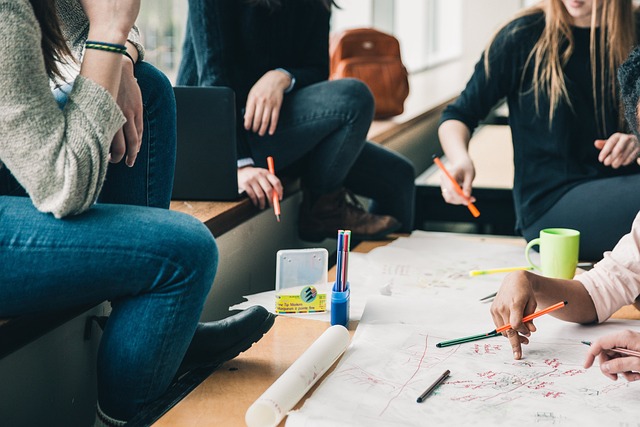 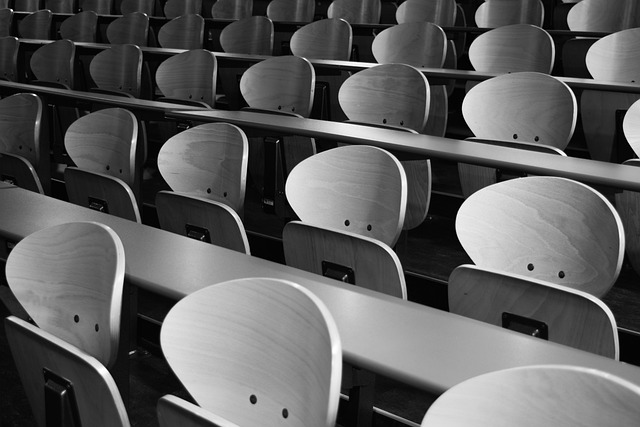 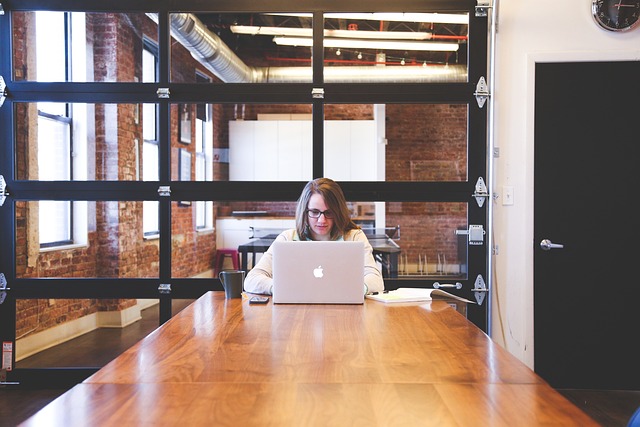 Einführungs-veranstaltung Master of SciencePsychologie (KLiPPt)
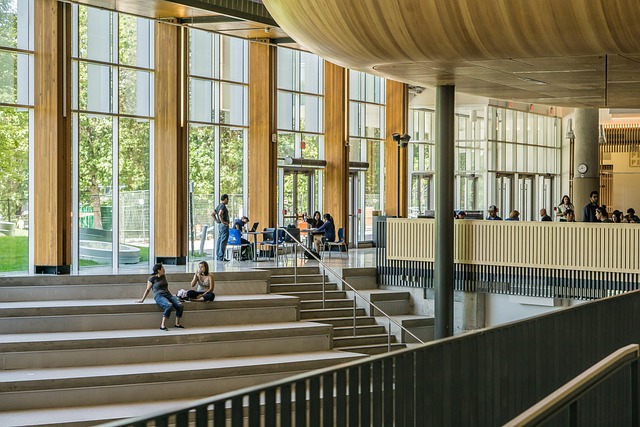 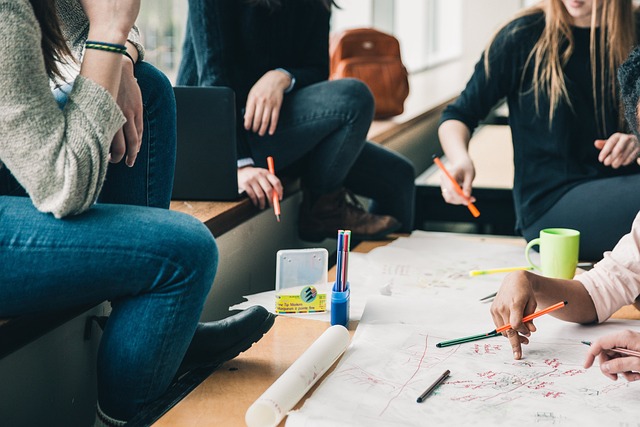